PROGRAMMEÉDUCATIFFÉDÉRAL
FICHE ACTION
20/10/2020
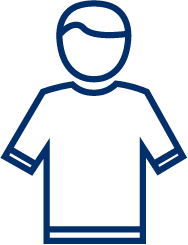 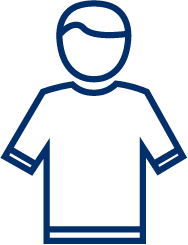 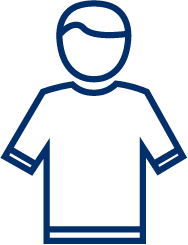 Mettre une croix dans la case que vous souhaitez
20/10/2020
2
TITRE DE L’ACTION
Expliquez ici le détail de votre action en pensant à préciser:
Le nombre de personnes touches
Le(s) public(s) cible(s)
L’implication d’acteurs extérieurs
Vous pouvez également intégrer le lien d’une éventuelle publication spécifique à votre action sur vos réseaux (site / Facebook etc.)
20/10/2020
3
INSÉREZ UNE PHOTO DE L’ACTION
20/10/2020
4